Figure 2. Representative EMG data. Raw EMG data from the hand (FDI) and forearm (EIP) muscle of 1 representative expert ...
Cereb Cortex, Volume 18, Issue 10, October 2008, Pages 2382–2390, https://doi.org/10.1093/cercor/bhn005
The content of this slide may be subject to copyright: please see the slide notes for details.
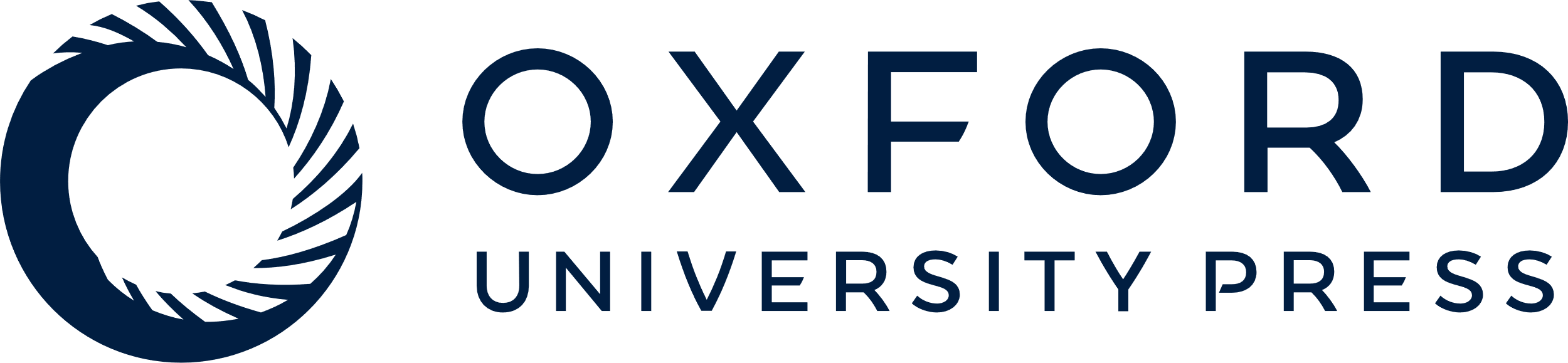 [Speaker Notes: Figure 2. Representative EMG data. Raw EMG data from the hand (FDI) and forearm (EIP) muscle of 1 representative expert tennis player in the control experiment. Data in panel (A) illustrate 1 trial recorded during actual swinging of each tool in a task-appropriate manner (tennis forehand, table tennis forehand, golf drive). Data in panel (B) illustrate 1 trial recorded during forceful gripping of each tool.


Unless provided in the caption above, the following copyright applies to the content of this slide: © The Author 2008. Published by Oxford University Press. All rights reserved. For permissions, please e-mail: journals.permissions@oxfordjournals.org]